A qualitative exploration of the perspectives of school-based health center staff about providing opioid overdose prevention education and treatment of opioid use disorder
Sarah Bagley, MD, MSc
Associate Professor of Medicine and Pediatrics
Associate Program Director Grayken Fellowship in Addiction Medicine
Chobanian & Avedisian School of Medicine 
Boston Medical Center 
November 4, 2023
Disclosures
No disclosures 

Funding for this project came from the Becca Schmill Foundation through the efforts of Deb Schmill
Adolescent Overdoses are Rising
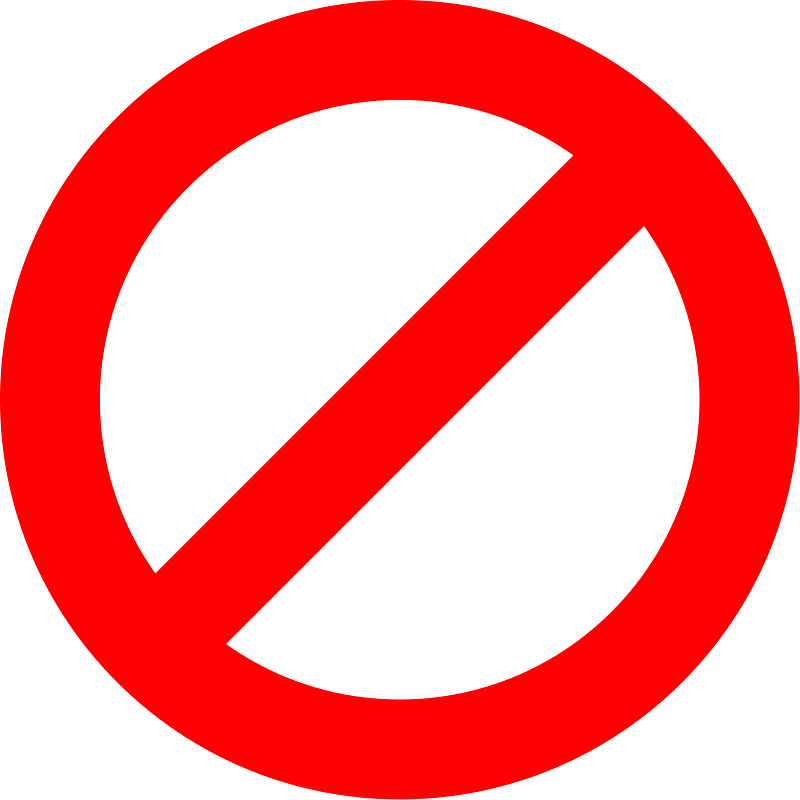 1
2
Drug overdose related death
3
4
No standardized approach to providing overdose prevention for youth
Drug overdose deaths are the third leading cause of pediatric death in the United States
Drug overdoses overwhelmingly are fentanyl-involved
School-based health centers have natural touchpoints with adolescents
School-based health centers (SBHCs) address sexual health and other substance use risks 

Implementing opioid overdose prevention education and opioid use disorder treatment is an under recognized opportunity
Objective
To explore the attitudes and beliefs of SBHC staff about providing overdose prevention and treatment of opioid use disorder.
Methods
Recruitment
We recruited SBHC staff from a two-day youth-focused substance use training

Interviews 
We created an interview guide examining opioid overdose prevention, OUD treatment, and harm reduction methodologies
We conducted recorded interviews via Zoom with staff and had them professionally transcribed

Coding/ Analysis
We developed a codebook for thematic analysis using a deductive and inductive approach
We then coded transcripts using Nvivo software
Participants
Thirteen staff participated: 11 identified as women, 3 Black, and 2 Latinx. 

The mean age of participants was 43 years. 

Half were behavioral health clinicians, and half were medical providers.
Current approaches to identify youth at risk for overdose do not work
“I don't think that the numbers add up in the sense that if I think about the number of youth who have talked to me about using opioids over the time that I've been in school-based health, it doesn't really match what we know about what youth are using…asking them more specific targeted questions directly about, ‘Have you ever taken pills?’. More directly, it might get more responses”
- Nurse Practitioner
Need for additional training and support for SBHC providers
“I would want someone [to consult with on site], and I would want like a red phone to like call someone or have pretty extensive training specifically for adolescents being treated in school settings and have a resource team outside of school that kids can contact.”
-Nurse Practitioner
Importance of integrating harm reduction for all substance use
“After that first day training when we were all passed out naloxone to take home, we're like, “Wow, this is interesting. Should we be doing this in our school-based health center?” and in what ways could we be creating more of a physical space here of the needs for prevention overdose and harm reduction, right?”
-Social worker
Building trust with adolescents
“But especially for a lot of things that adolescents are dealing with that require this sort of continued conversation and trusting relationships and being able to have an appointment whenever you need one and that can’t happen in a traditional setting.”
-Nurse Practitioner
Conclusions
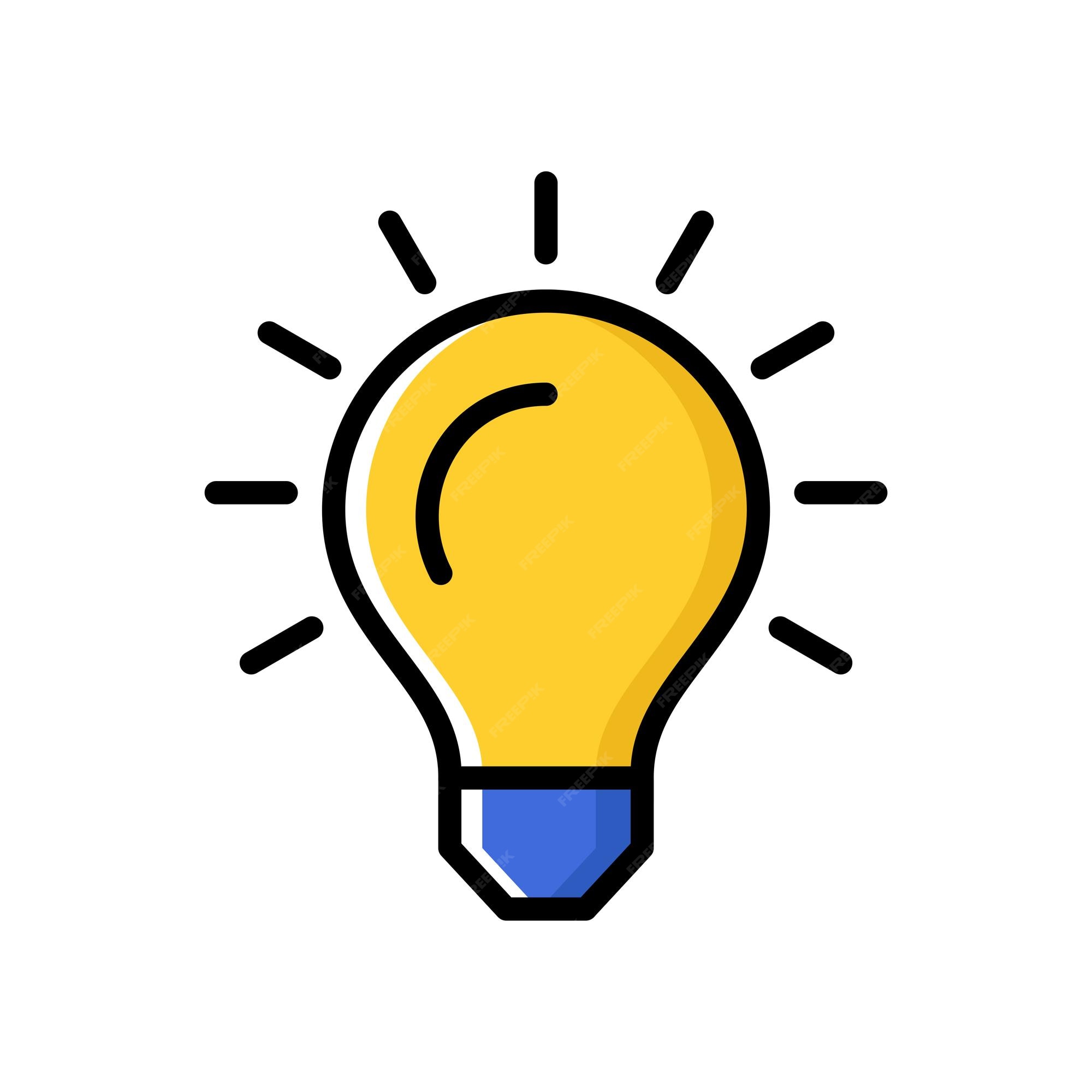 Opioid overdose among youth is increasing.

SBHC staff are familiar with providing harm reduction education about other substances. 

Potential to provide overdose education to all youth and treatment for youth with opioid use disorder.
Next Steps
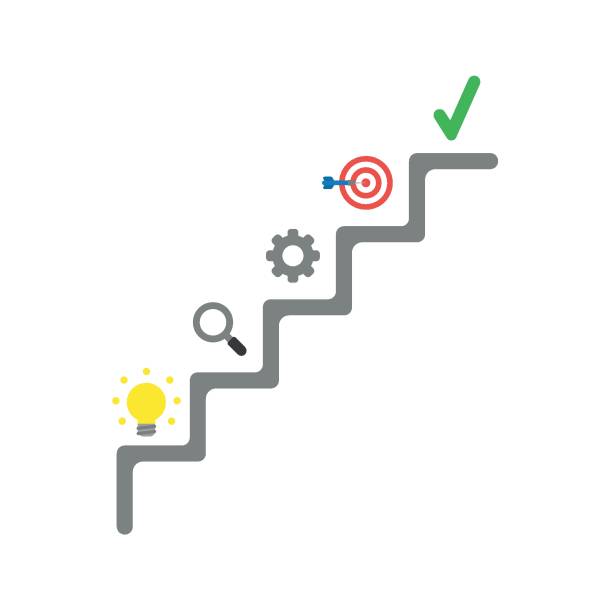 Share findings with SBHC leadership and staff 

Explore implementation of brief overdose prevention counseling that could be universally implemented at SBHC
Thank You
Research Team: Emma Weinberger, Justin Alves, Annie Potter, Máireád Day Lopes, Alicia S. Ventura, Moriah Wiggins, Cala Renehan, Abdul Alim, and Britt Carney 

&

SBHC staff who participated in the interviews